บทที่ 8 เครือข่ายสังคมออนไลน์ (Social Network)
รายวิชา ทท101 เทคโนโลยีสารสนเทศและนวัตกรรมการสื่อสารทางการท่องเที่ยว
อ.อภิพงศ์ ปิงยศ
มหาวิทยาลัยแม่โจ้-แพร่ เฉลิมพระเกียรติ
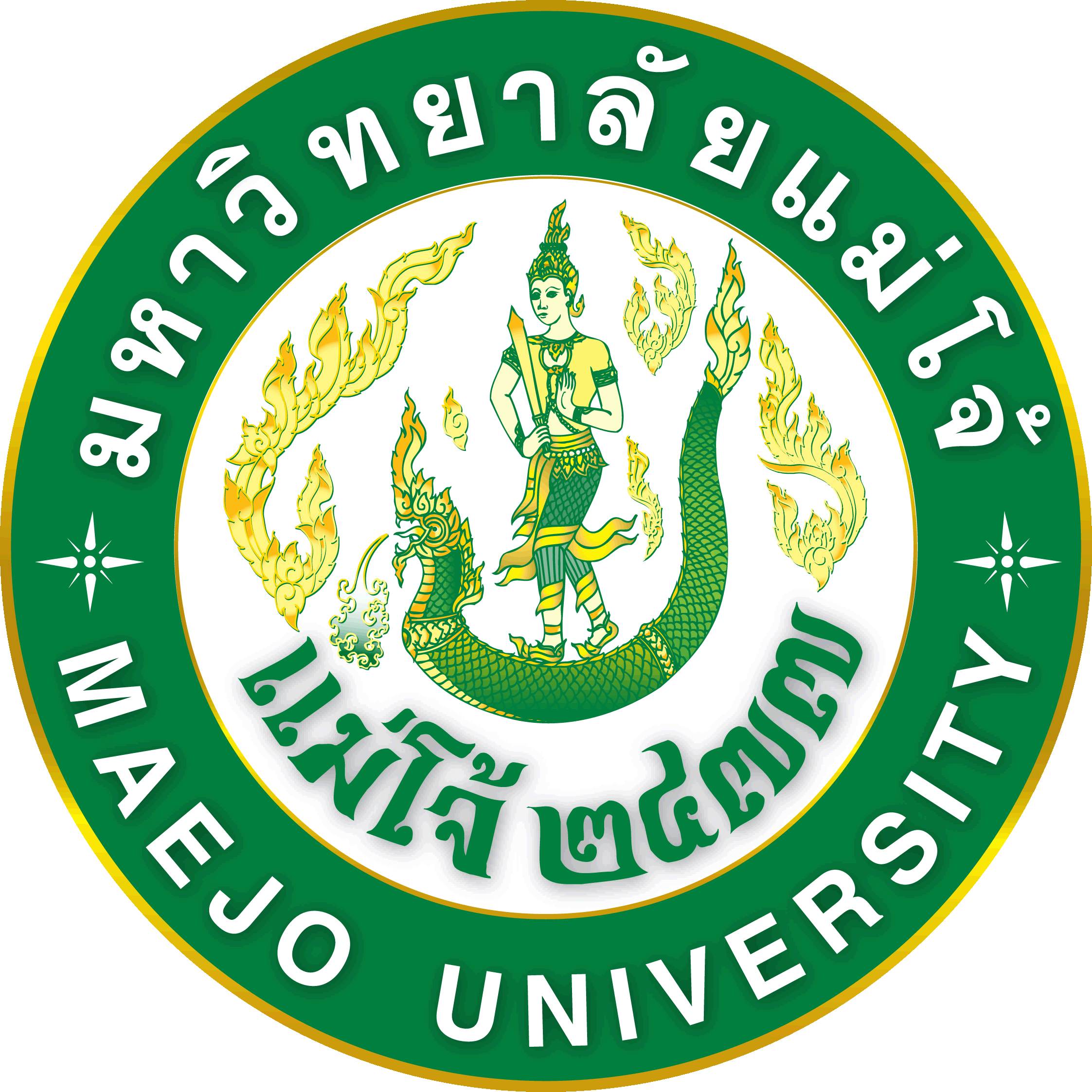 ความหมายของเครือข่ายสังคมออนไลน์
โครงสร้างสังคมออนไลน์ซึ่งประกอบไปด้วยโหนดต่าง ๆ   ที่เชื่อมต่อกัน โดยที่แต่ละโหนดก็มีความสัมพันธ์ไปถึงโหนด อื่น ๆ ด้วย
ลักษณะของ Social Media
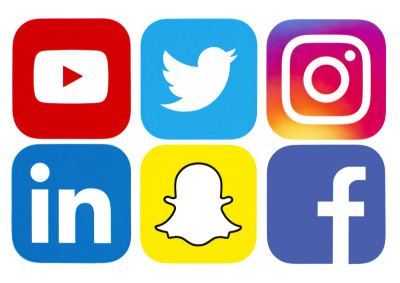 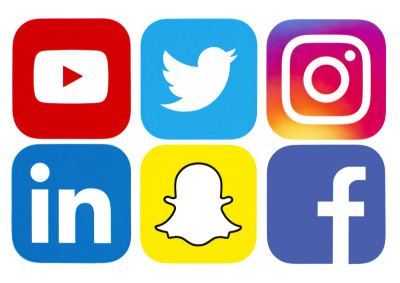 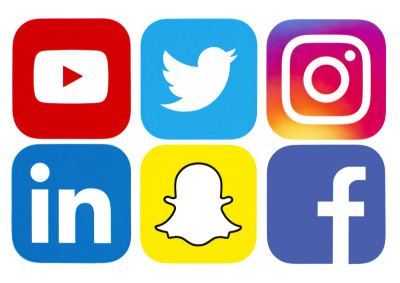 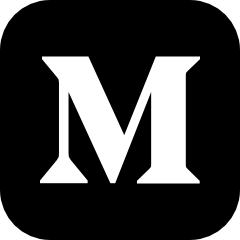 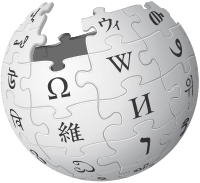 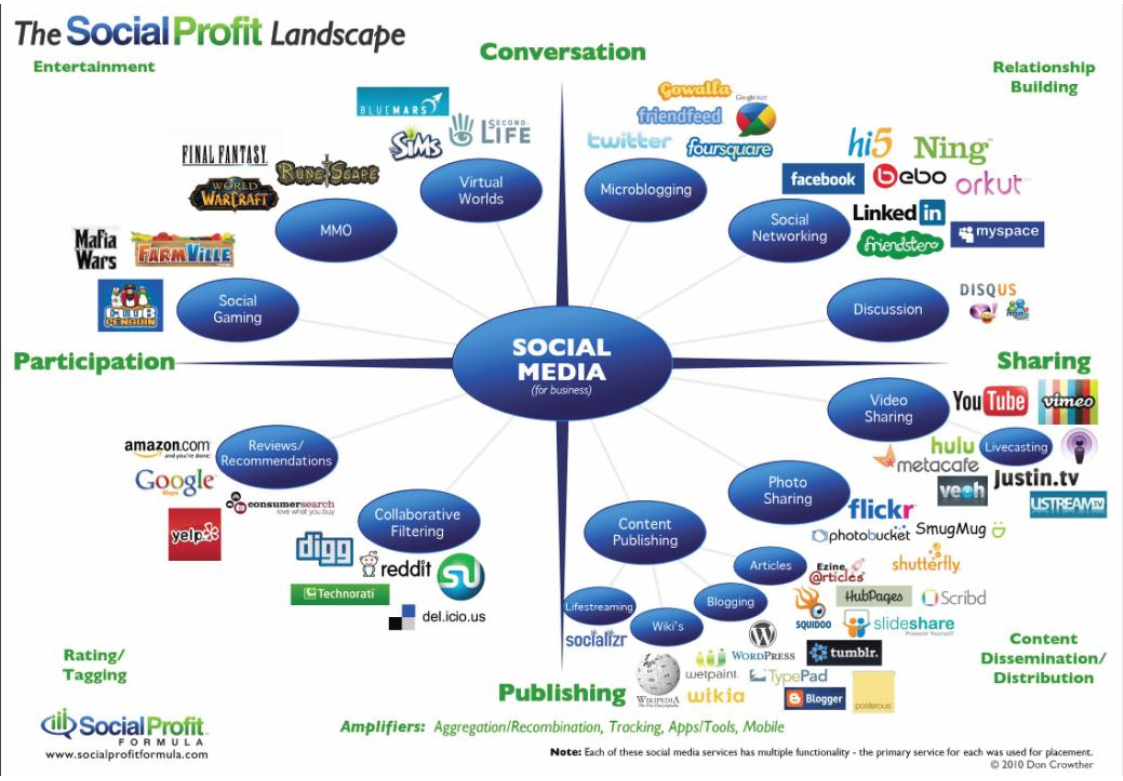 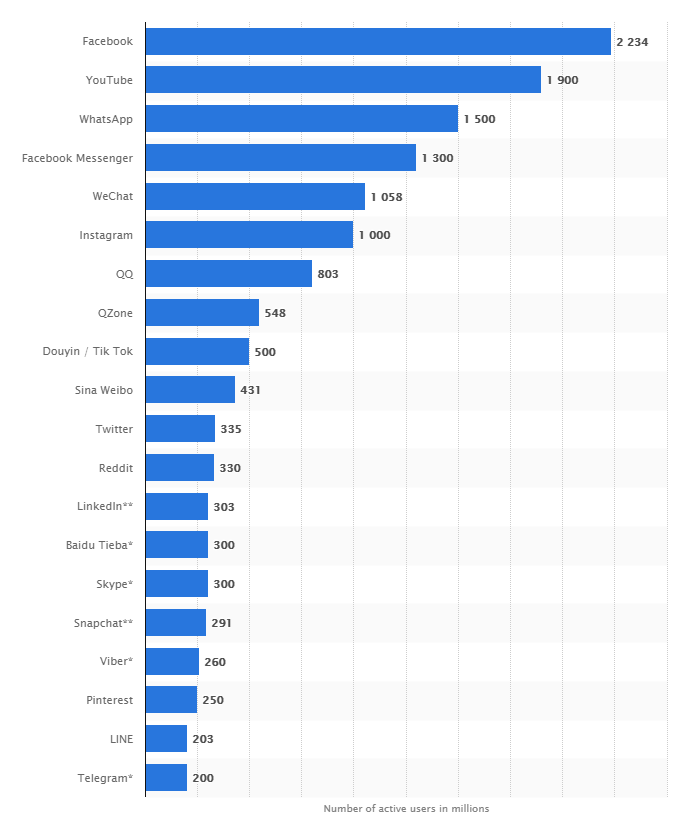 สถิติการใช้ Social Media ปี 2018
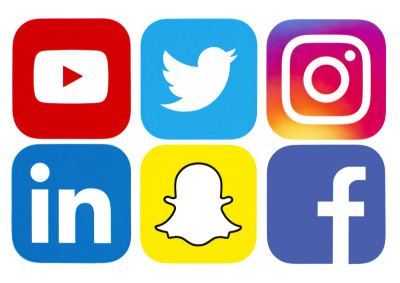 Ref : statista.com
การนำ Social Network มาใช้ในการศึกษา
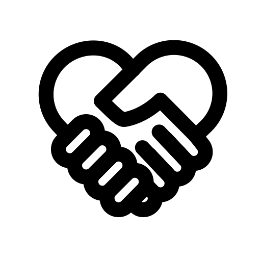 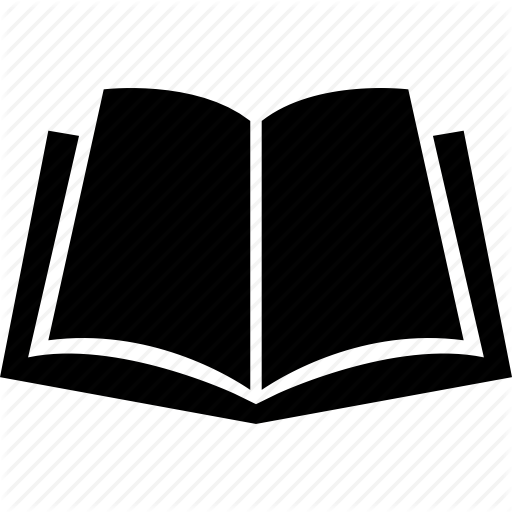 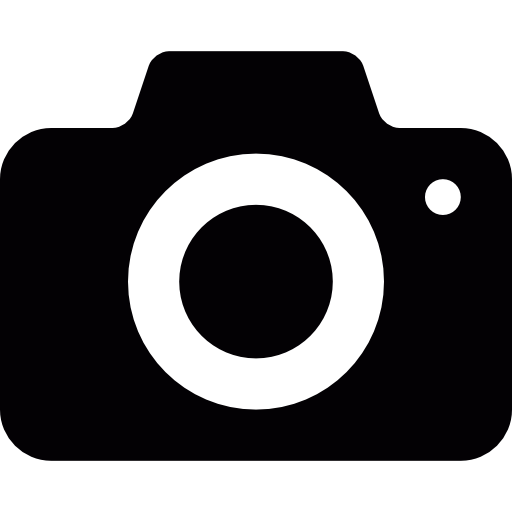 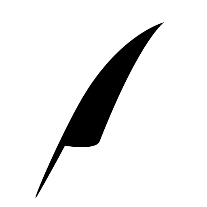 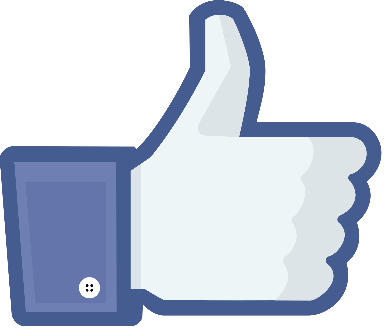 ผลกระทบทางบวกของ Social Media
นำเสนอผลงานตัวเอง
แบ่งปันข้อมูลให้กับผู้อื่น
เป็นเวทีแสดงความคิดเห็น
ใช้สร้างความสัมพันธ์
ใช้ในการติดต่อสื่อสารที่ประหยัด
ช่วยพัฒนาชุมชน
เป็นสื่อโฆษณา ประชาสัมพันธ์
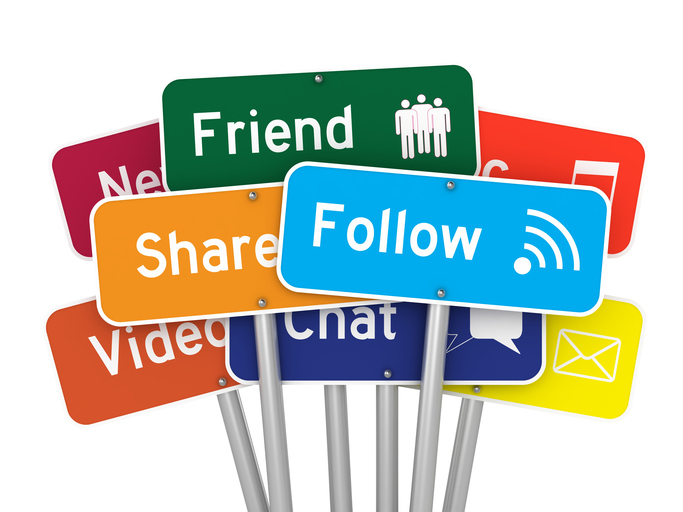 ผลกระทบทางลบของ Social Media
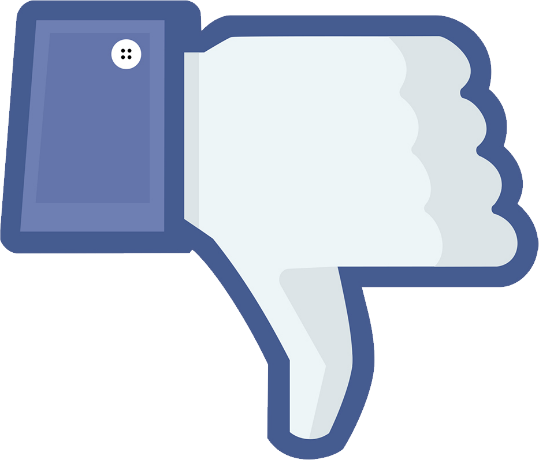 การเผยแพร่ข่าวลวง
การละเมิดลิขสิทธิ์ ขโมยผลงาน
ส่งผลเสียต่อสุขภาพ หากหมกมุ่นจนเกินไป
เป็นช่องทางวิพากษ์วิจารณ์ในเชิงลบ
เกิดภัยคุกคามรูปแบบใหม่ ๆ
ตัวอย่างข่าวลวง
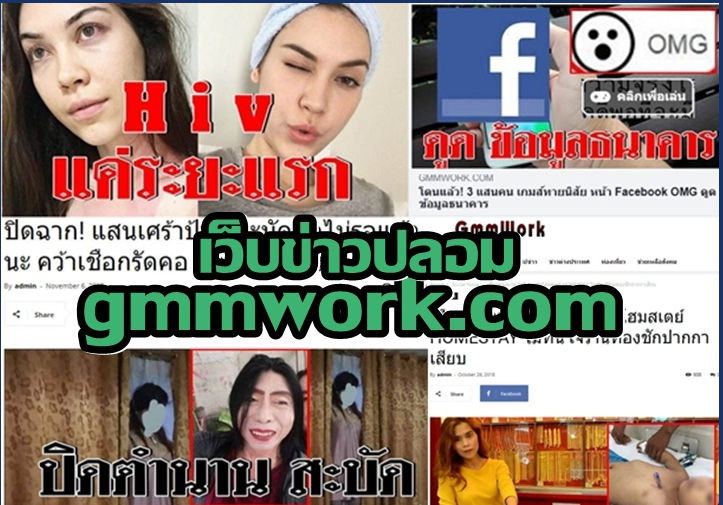 Cyberbullying
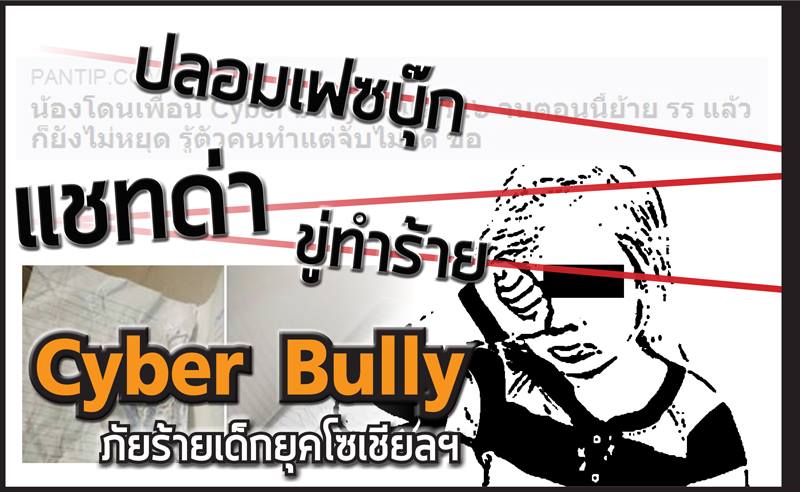 Romance Scam
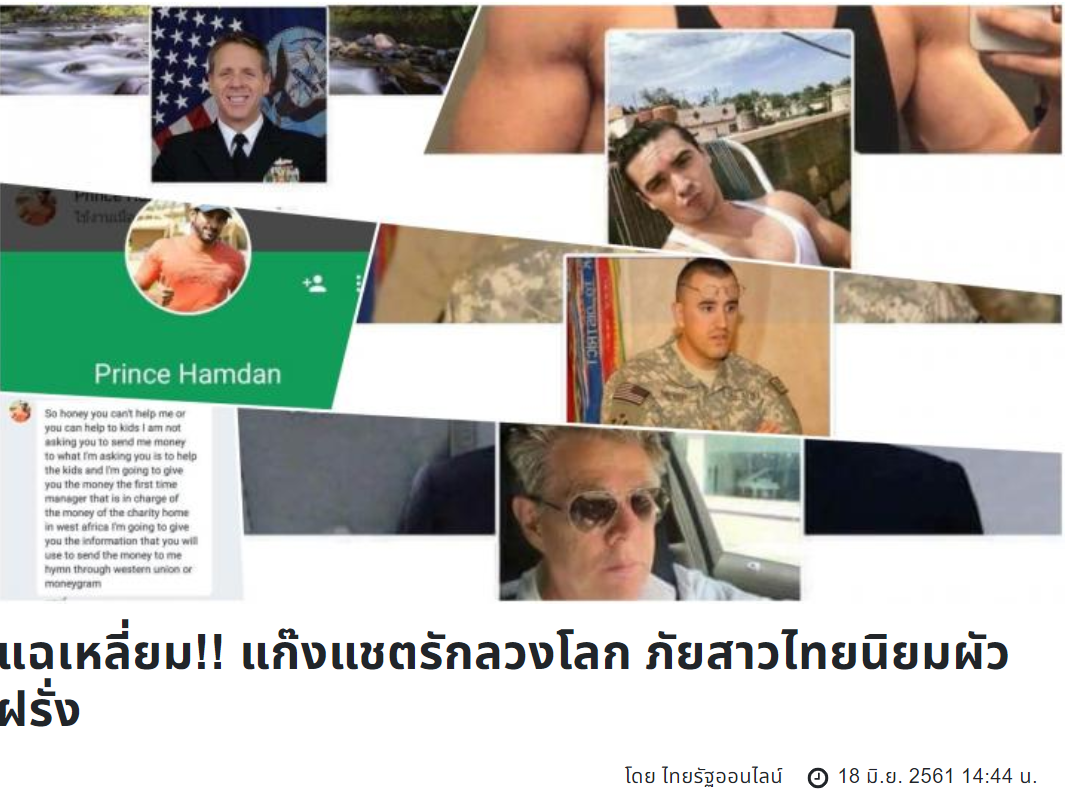 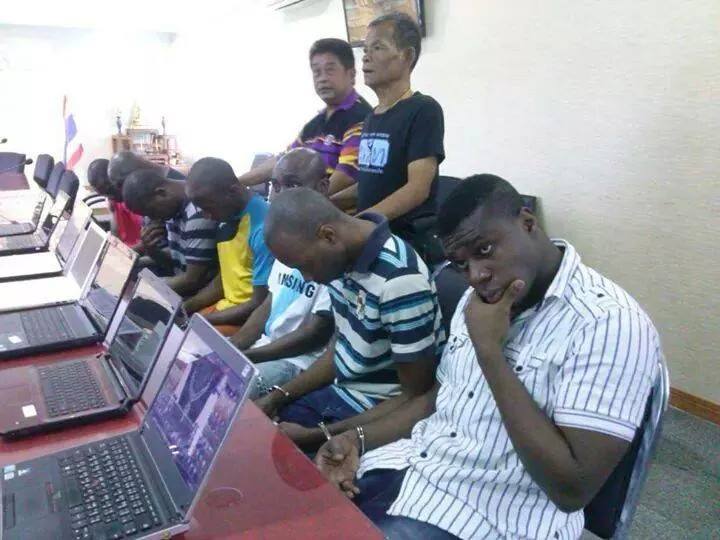 Romance Scam
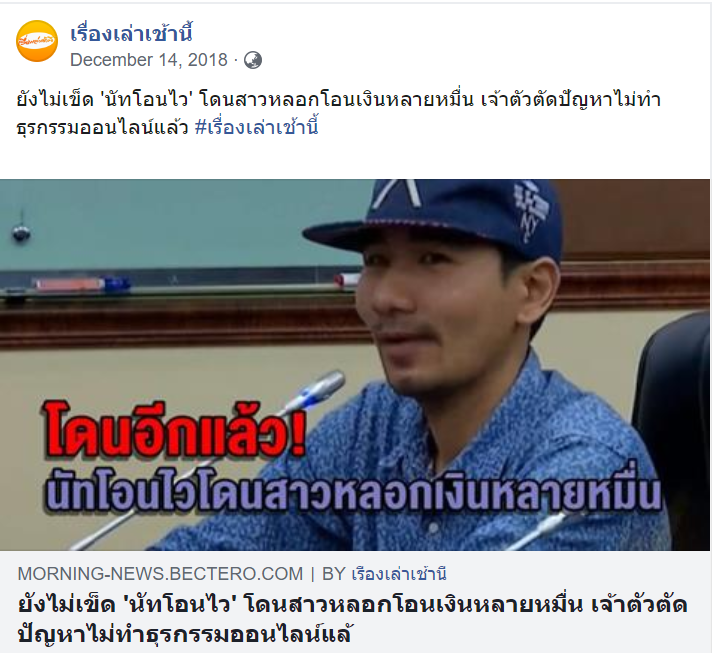 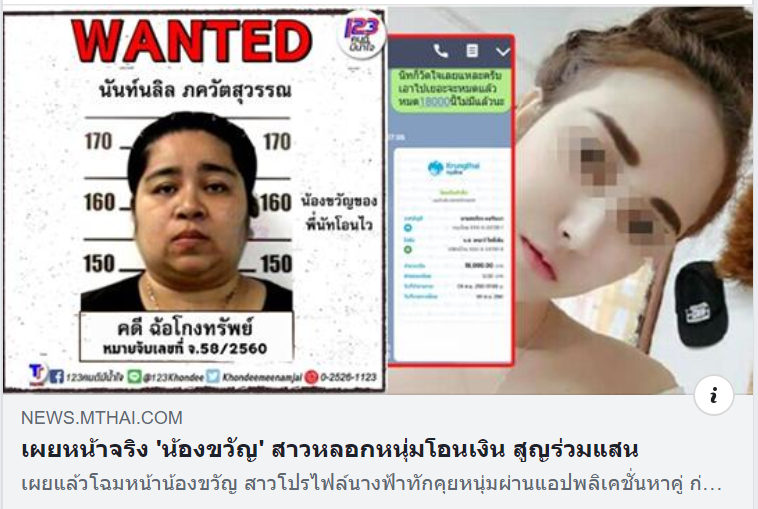 วิธีการตรวจสอบข่าวลวง
https://www.youtube.com/watch?v=5l9eDHAJZTo
Cloud Computing (แถม)
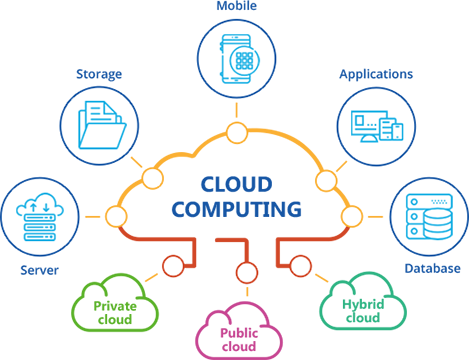 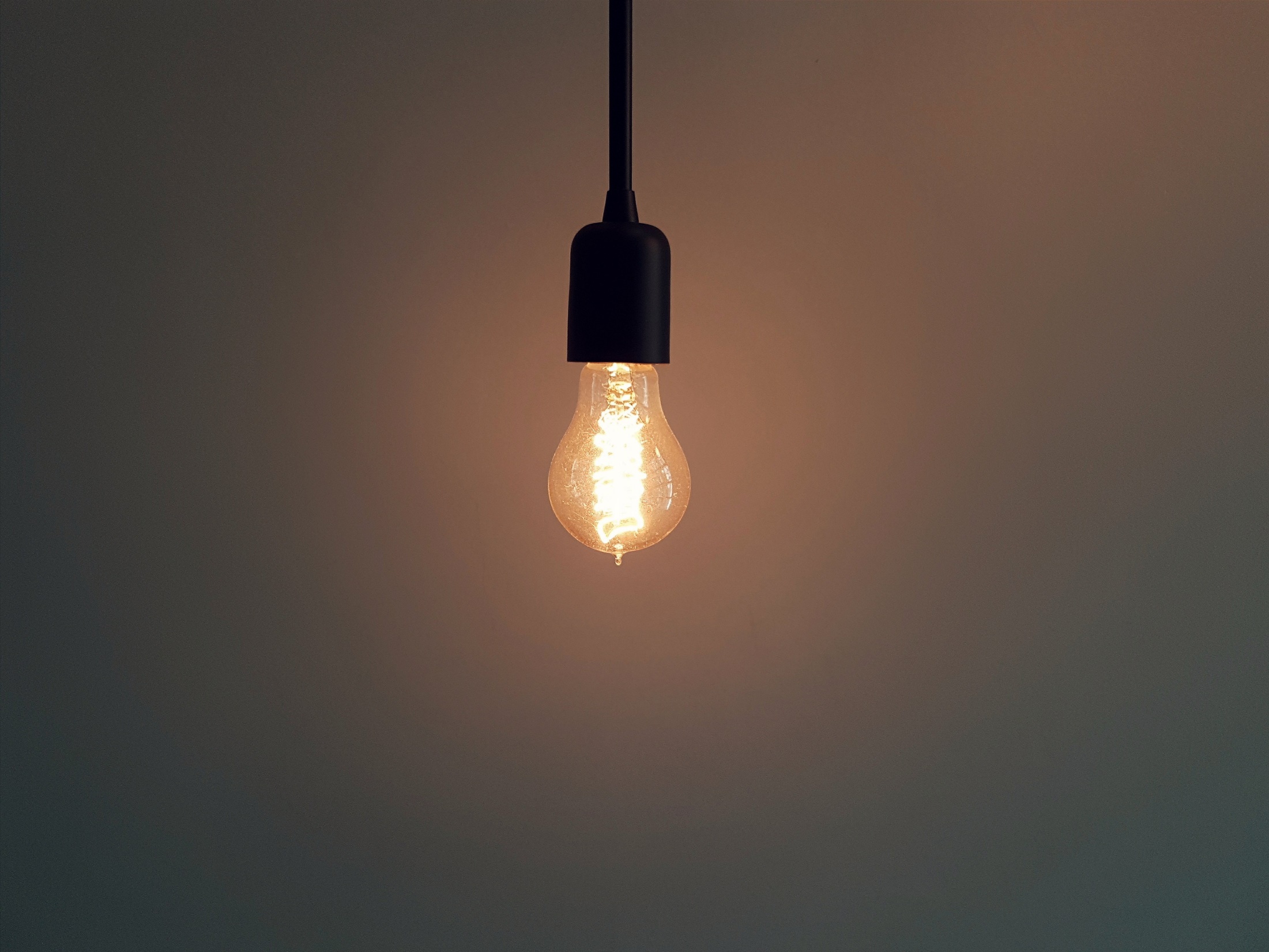 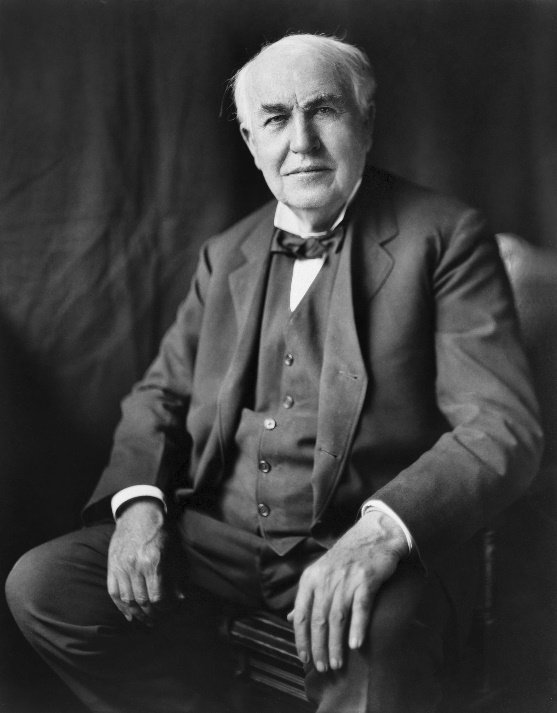 I have not failed. 
I've just found 10,000 ways that won't work.
Thomas A. Edison